Gendered discrepancies in the outcomes of flexible working: the case of overtime and income in the UKWES conference 2016Leeds, UK
Heejung Chung      
@heejungchung 
University of Kent
&
Mariska van der Horst
@MariskavdHorst
University of Kent
Consequences of schedule control
Focus mostly on positive impact: work-life balance, productivity, work commitment, health etc.
Some studies examine some negative impact: increase in work intensity, namely overtime 
Some overlooked aspects: income, and career perspectives
For schedule control to be a true alternative to adapt work around other domains, it should not have negative implications for career…
2
What we add to previous studies
Most studies based in the US – but institutional structures may influence this relationship 
       we look at UK case

Most previous studies gender and worker context blind 
       we specifically take gender, parental status, working time            
           status into account 

We look at different types of schedule control  flexitime, flexiplace, but also time autonomy (control over working hours)

Most based on cross-sectional data  We examine longitudinal data
3
Definition schedule control
Control over when and where one works (Kelly and Moen, 2007)

Flexitime: control over when one works (e.g., start end times, accumulation of hours to take days off)

Flexiplace: control over where one works (working from home for personal reasons)

Time autonomy: how much control do you have over your working hours?
4
[Speaker Notes: We are not looking at part-time work as much research is already done on that.]
Autonomy control paradox
When workers identify more with the work domain the flexibility in the borders between work and family will result in expansion of work

Employees who are “free” to work whenever however they wish, may work perpetually (use autonomy to become the ideal worker)

“honey trap” (Grönlund 2007) “autonomy-control paradox” (Putnam et al 2014)

 But depending on the extent to which you can expand the work environment
5
Causes of intensification (Kelliher & Anderson 2010)
Imposed intensification: imposed by employers/contract – same amount of work but fewer hours (task based work)

Enabled intensification: allow people to work harder easily – removal of distractions, increased optimization of hours

Gift/social exchange theory: The ability to take advantage of flexible working options may engender a reaction in employees, which results in them expending greater effort, increase motivation, commitment  increase other characteristics of the “ideal worker”
Page 6
Variance across individuals
Clark (2000) – flexibility of borders can increase spillover to the other sphere of life when one aspect takes precedence (workers where work has a high significance in life)

If Clark’s theory is correct, increased work intensity and hours will depend largely on individuals
Individuals whose life focuses more on work, more likely to intensify/increase work efforts increase spill over
Individuals who have other demands (family demands) may be less likely to intensify/increase work efforts 

Gender, parental status, and occupational status
7
Impact on income
Work intensity
Overtime/increased work intensity leads to higher income  via overtime
(unobserved) Increase in work effectiveness/qualitative intensity and productivity (de Menezes and Kelliher, 2011)  direct impact
Healthier happier workers
‘happy worker thesis’ (Leslie et al., 2012)
Decrease in stress, sickness, and absenteeism, and better work-life balance brought on by schedule control (Weeden, 2005)
8
Varying across individuals
Depending on how it is used/perceived to be used by employers
Use of schedule control as a signal for lower work commitment (Glass and Noonan, 2016)
When used for personal reasons/family demands, schedule control does not lead to income gains (Leslie et al., 2012) 
Women/parents/lower occupational groups more likely to be perceived to do so (Brescoll et al., 2012)
Discrimination in rewards
Women/lower occupational groups generally gain less rewards (Acker 1990) including rewards from schedule control
Trade off of flexibility for lower wages
9
Data
Understanding Society waves 2 and 4

Several selections

3,621 men and 3,837 women 

Fixed and random effects models
10
[Speaker Notes: But specific n differs between models!]
Preliminary Results: Overtime
Having time autonomy positively related to the likelihood of working overtime and how much overtime people work. 

Both men and women
But regarding working any overtime clearer for women. 
Using flexitime was negatively related to how much overtime men worked. 

Regardless of parental status
But relationship between time autonomy and working any overtime seems clearer for mothers than for childless women. 
And relationship between time autonomy and how many overwork hours appears to be clearer for non-parents than parents. 

Part-time vs full-time (for women only)
Positive relationship between working (any) overtime and time autonomy seems clearer among part-time working women than among full-time working women. 
However, when we are looking at how much overtime these women worked, we see the positive relationship only for full-time working women.
11
Preliminary Results: Overtime
12
[Speaker Notes: Based on general model, not split out by parental status or working hours
Based on margins, predict(pu0)
Based on random effects model, keeping randomness at 0, hence showing result for ‘average’ man and woman.]
Preliminary Results: Overtime
13
[Speaker Notes: Based on general model, not split out by parental status or working hours
Based on fixed effects model
Based on coefficients in this model
Reference category: no time autonomy
Interpretation: men who gain a lot of time autonomy work about 20% more hours overtime.]
Preliminary Results: Earnings
Being able to work from home seems to be positively related to earnings 

Most clearly for women. 

Clearer for mothers than for childless women 

Clearer for part-time working women than for full-time working women.
14
Preliminary Results: Earnings
15
[Speaker Notes: Based on general model, not split out by parental status or working hours
Based on fixed effects model
Based on coefficients in this model
Reference category: no ability to work from home
Interpretation: women who gain the ability to work from home earn about 3% more.]
Conclusion
Overall, schedule control can have positive outcomes (higher earnings) and negative outcomes (more overtime)

Type of flexibility clearly matters

There is variability in outcomes based on type of workers
16
Next steps
Robustness checks

Looking at the gender differences in more detail

Compare high-status jobs with lower occupational groups 

Investigate possible indirection relationship from schedule control  working overtime  earnings

When more waves are available: look at this again!
17
Thank you!
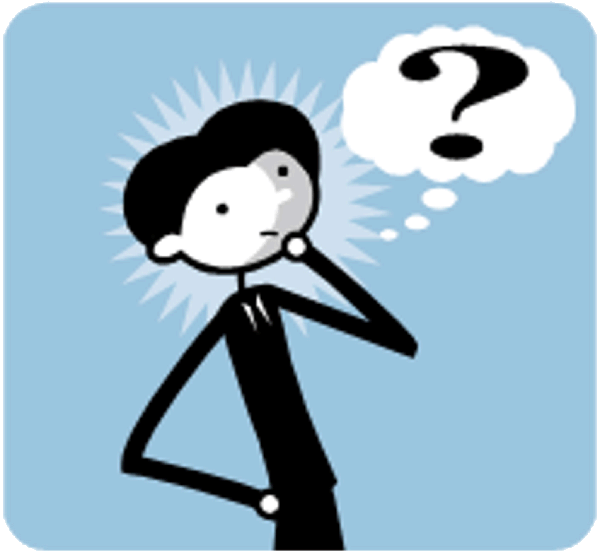 For comments & questions
: m.f.j.van-der-horst@kent.ac.uk 
: h.chung@kent.ac.uk
http://www.heejungchung.com
http://mariskavanderhorst.com
http://www.wafproject.org
          
                    @heejungchung
	   @MariskavdHorst
	   @WAFProject
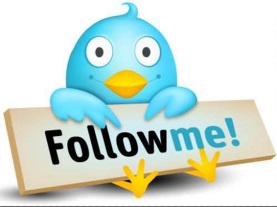